Master’s Thesis
Here is where your presentation begins
Table of Contents
2
02
01
Methodology
Objectives
Here you could describe the topic of the section
Here you could describe the topic of the section
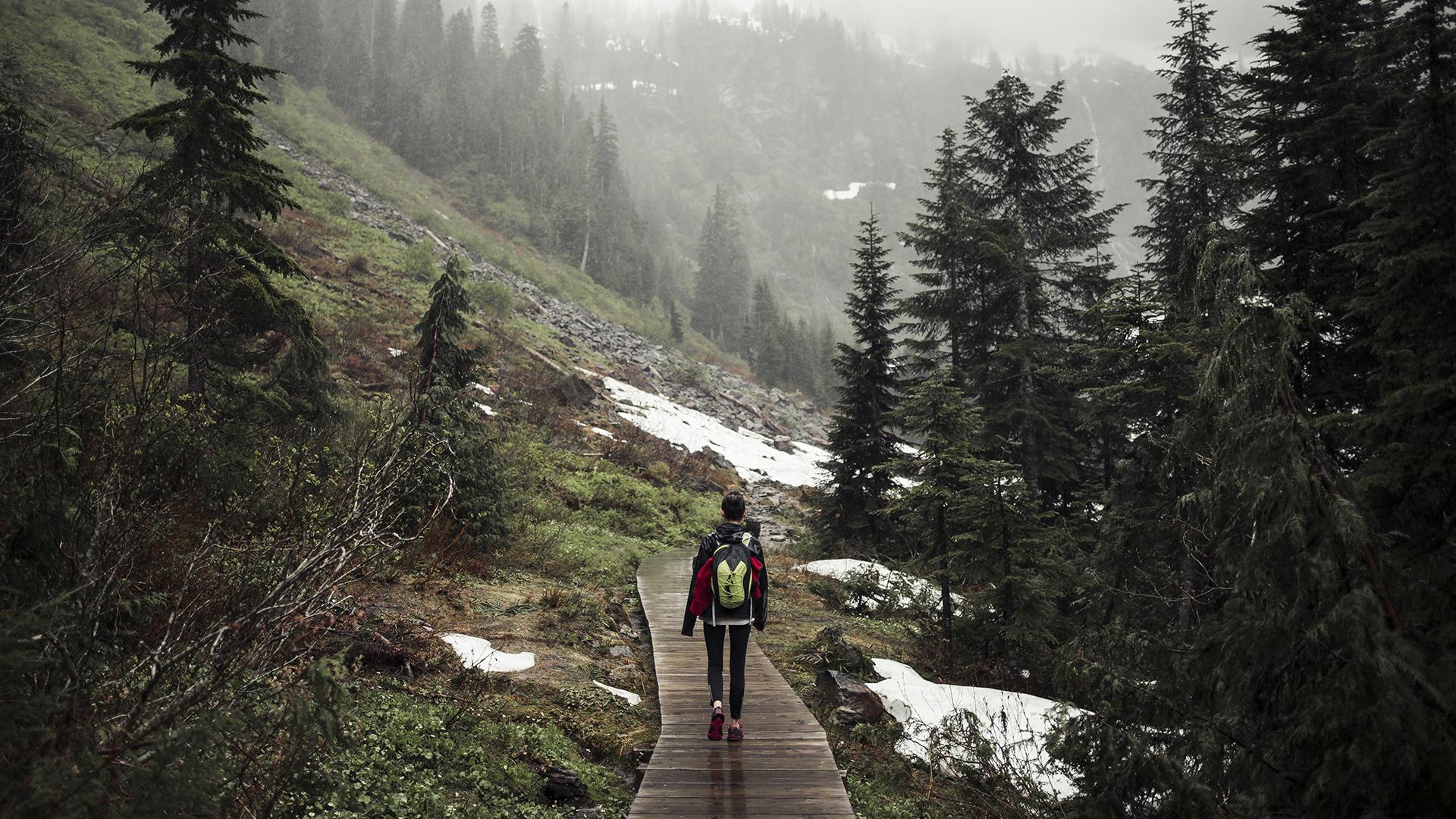 03
04
Results Analysis
Conclusions
Here you could describe the topic of the section
Here you could describe the topic of the section
Introduction
3
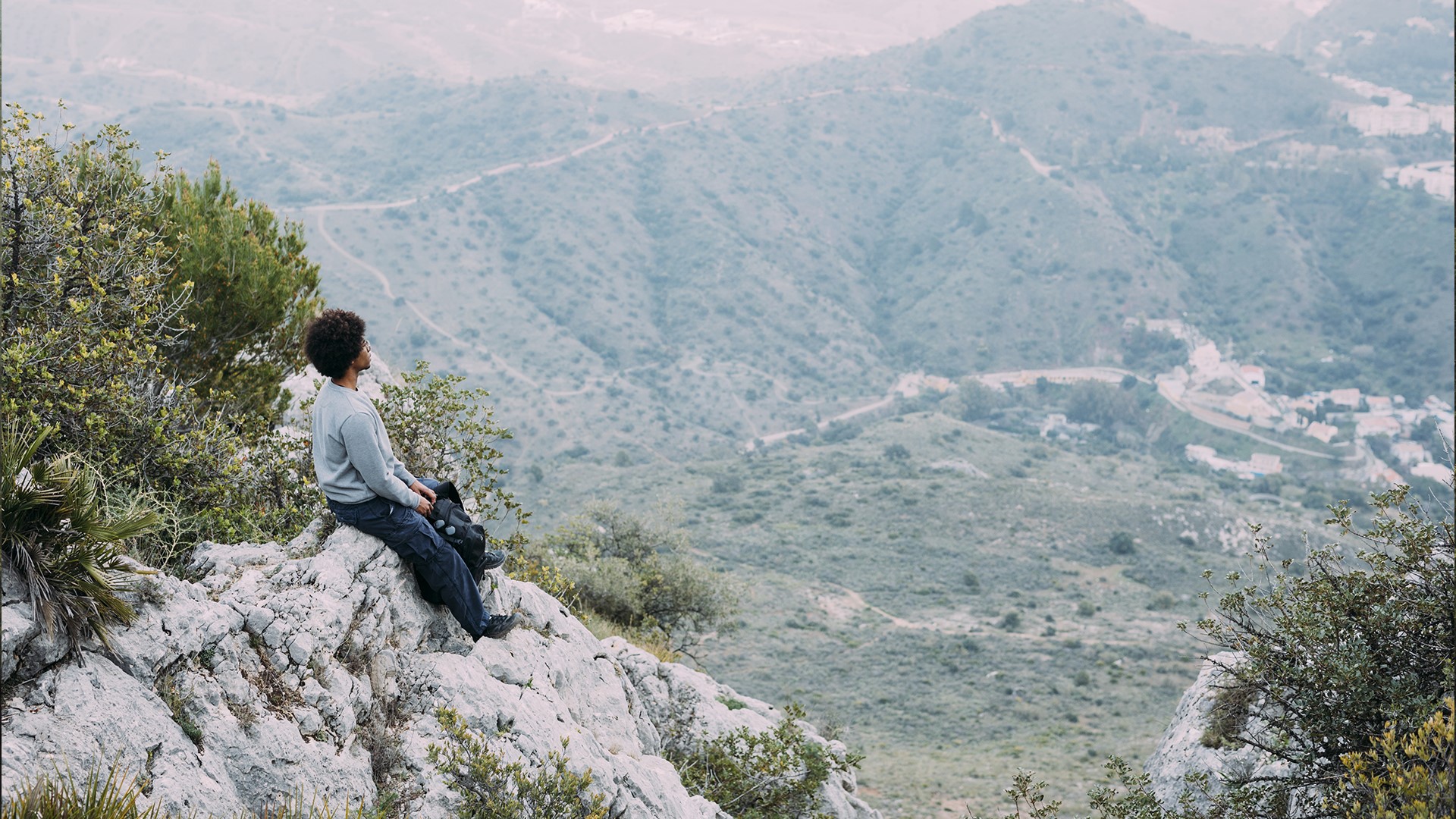 Introduction
Mercury is the closest planet to the Sun and the smallest one in the Solar System—it’s only a bit larger than our Moon. The planet’s name has nothing to do with the liquid metal since it was named after the Roman messenger god, Mercury
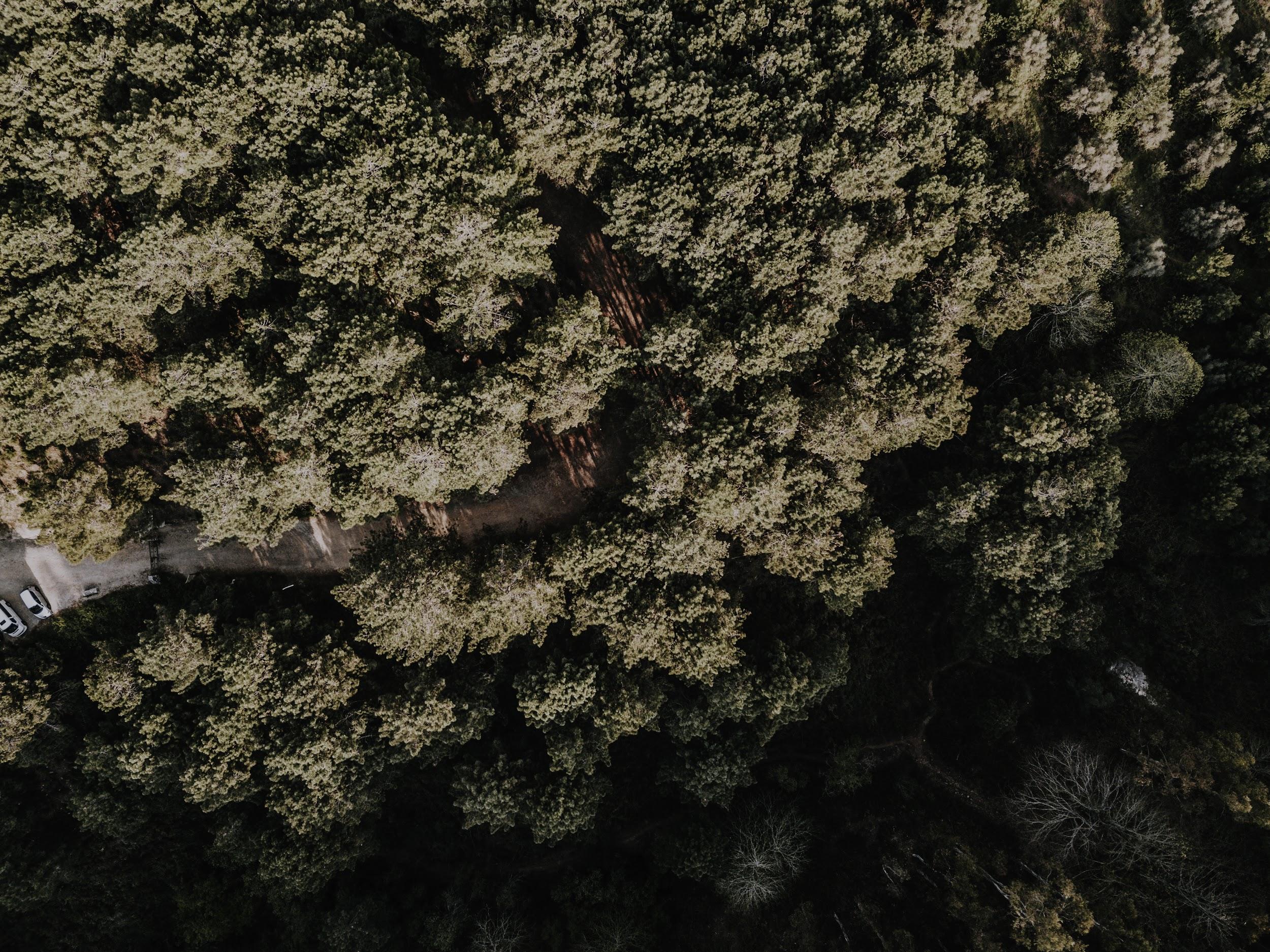 Quote
4
“This is a quote. Words full of wisdom that someone important said and can make the reader get inspired.”
—Someone famous
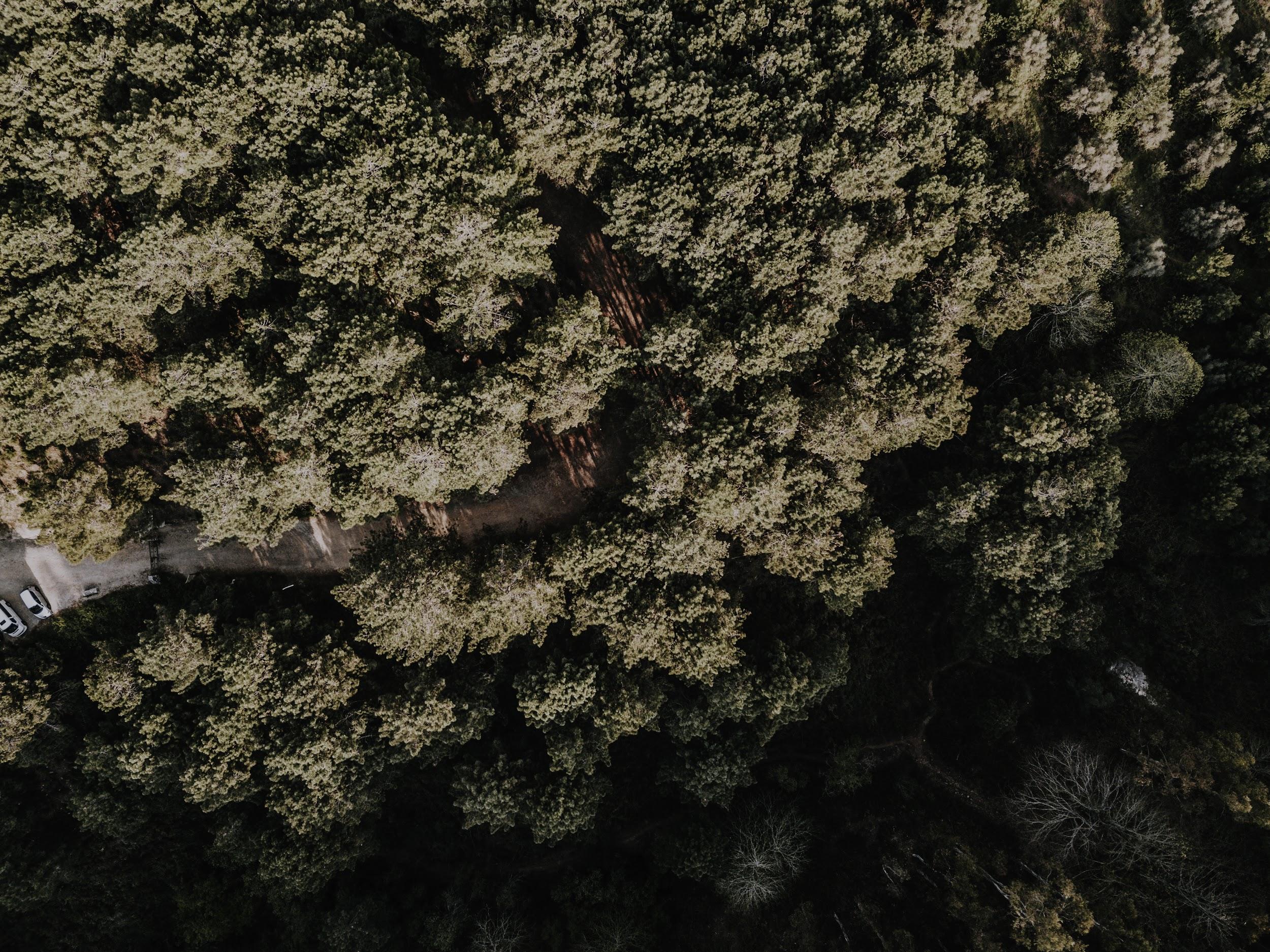 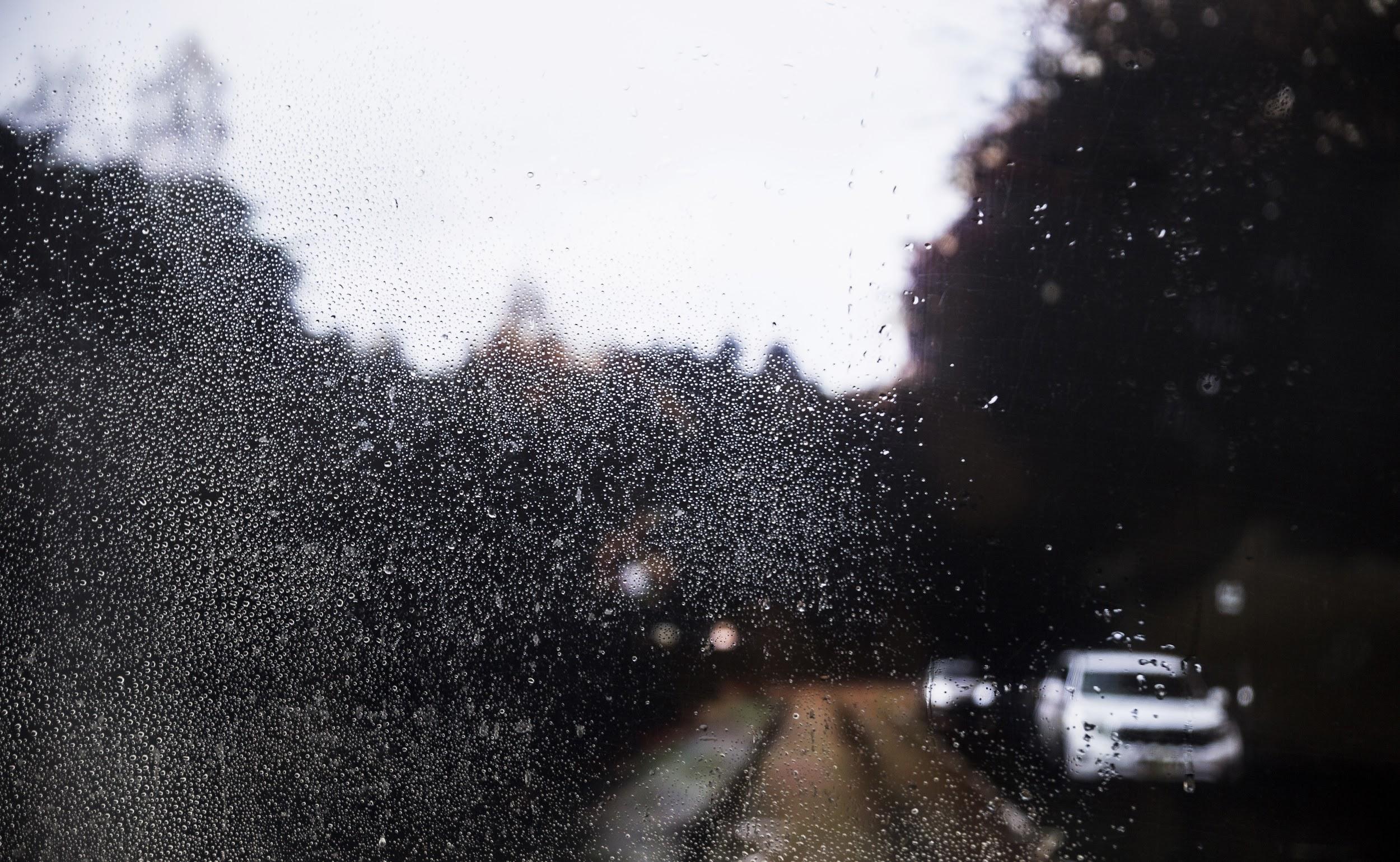 Study Objectives
5
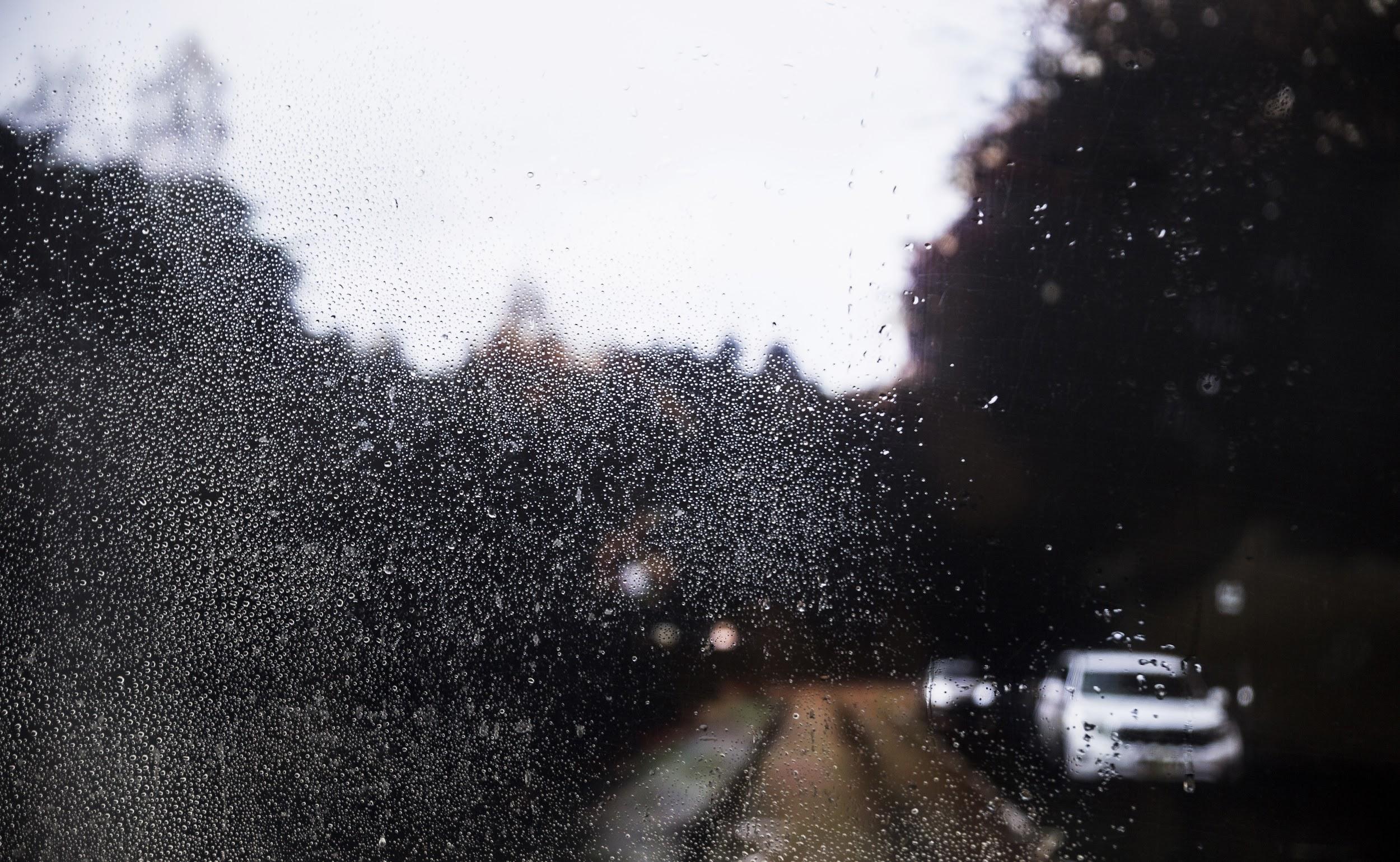 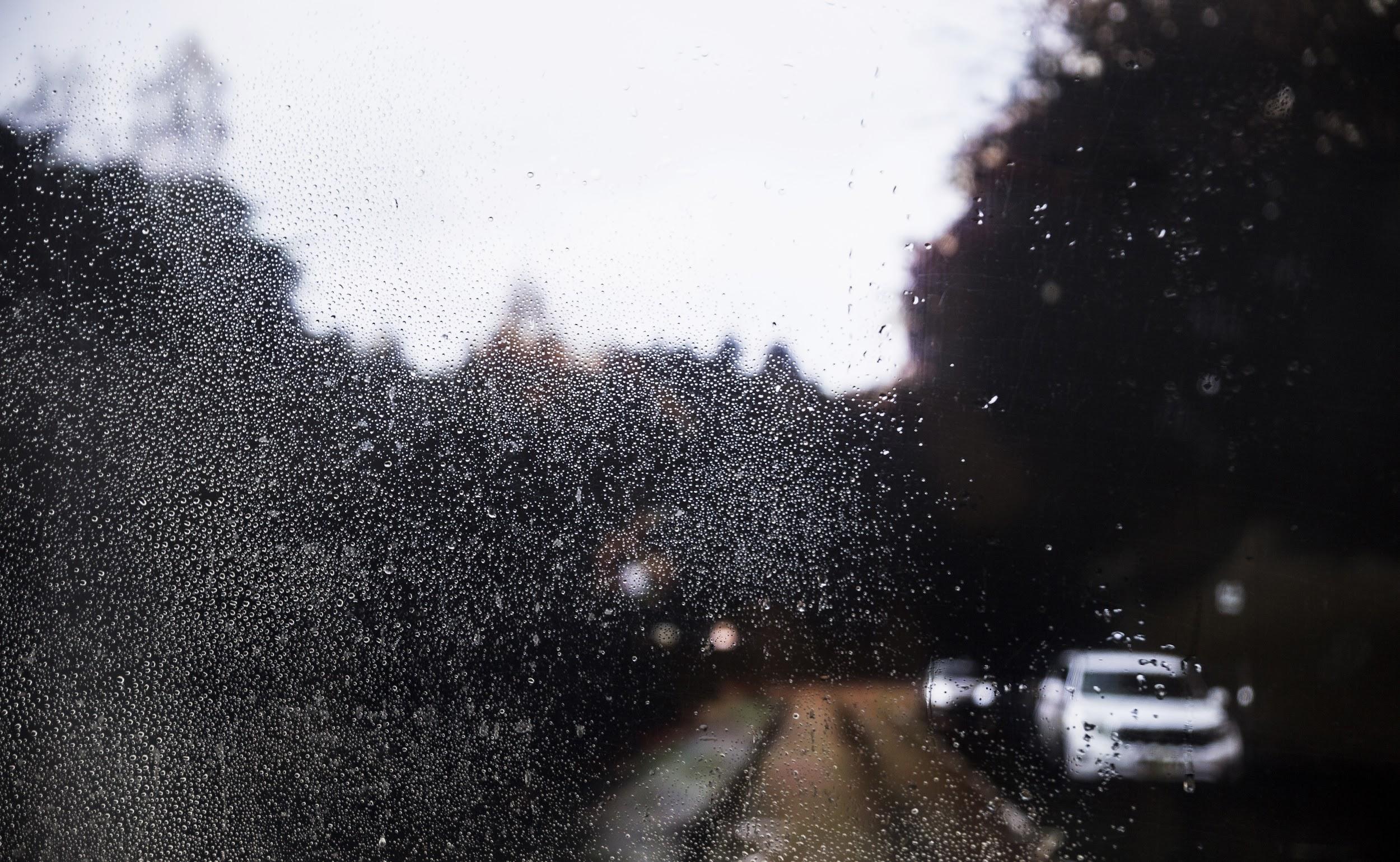 Mercury
Venus
Jupiter
Mercury is the closest planet to the Sun and the smallest one in the Solar System—it’s only a bit larger than our Moon
Venus has a beautiful name and is the second planet from the Sun. Its atmosphere is extremely poisonous
Despite being red, Mars is a cold place, not hot. The planet is full of iron oxide dust, which gives the planet its reddish cast
Literature Review
6
Mercury is the closest planet to the Sun and the smallest one in the Solar System—it’s only a bit larger than our Moon. The planet’s name has nothing to do with the liquid metal since it was named after the Roman messenger god, Mercury
Theory 1
Venus has a beautiful name and is the second planet from the Sun. It’s terribly hot—even hotter than Mercury—and its atmosphere is extremely poisonous. It’s the second-brightest natural object in the night sky after the Moon
Theory 2
Schedule
7
January
February
March
April
May
June
PHASE 1
Jan 1 - Mar 1
Task 1
Jan 1 - 27
Task 2
Feb 1 - Mar 25
PHASE 2
Apr 1  - Jun 25
Task 1
April 1 - 23
Task 2
May 1 - Jun 25
Methodology
8
Analysis
Jupiter is a gas giant and the biggest planet
Research
Venus has a beautiful name, but it’s terribly hot
Comparison
Saturn is the ringed one and a gas giant
Data Study
Despite being red, Mars is a cold place
Table
9
Test 1
Test 2
Test 3
Test 4
Describe here your metrics 1
Describe here your metrics 2
Describe here your metrics 3
Describe here your metrics 4
Describe here your metrics 5
Results Analysis
10
Statistics
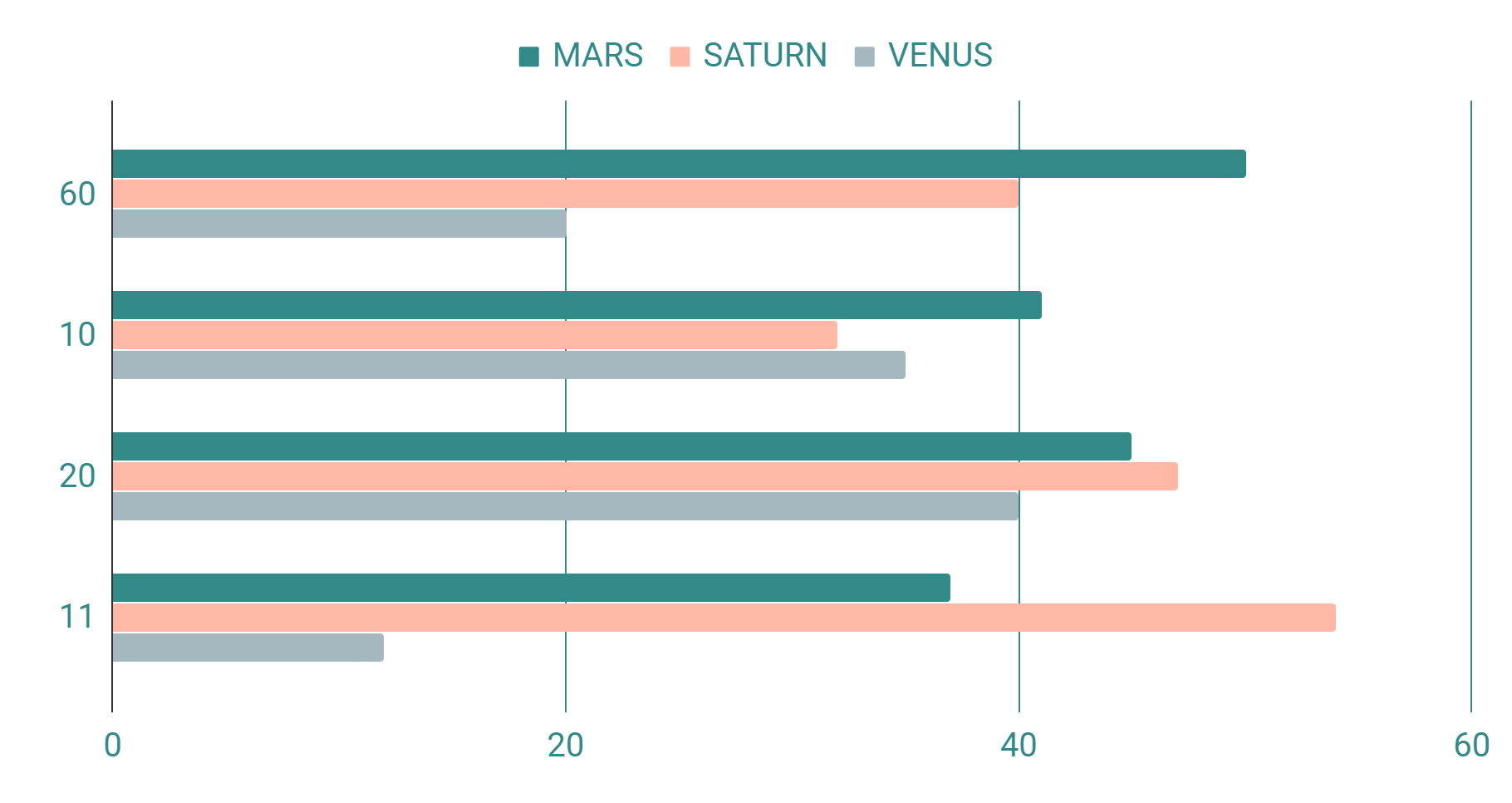 Mercury
Jupiter
1,369Results last month
5,408Results this month
60%
Venus
Venus has a beautiful name, but it’s terribly hot
If you want to modify this graph, click on it, follow the link, change the data and replace it
Conclusions
11
Mercury is the closest planet to the Sun and the smallest one in the Solar System—it’s only a bit larger than our Moon. The planet’s name has nothing to do with the liquid metal since it was named after the Roman messenger god, Mercury
1
Venus has a beautiful name and is the second planet from the Sun. It’s terribly hot—even hotter than Mercury. It’s the second-brightest natural object in the night sky after the Moon
2
Thanks
Thanks
12
Does anyone have any questions?

great_ppt@outlook.com 
+00 000 000 000
www.greatppt.com
Bibliography
13
AUTHOR (YEAR). Title of the publication. Publisher.
AUTHOR (YEAR). Title of the publication. Publisher.
AUTHOR (YEAR). Title of the publication. Publisher.
AUTHOR (YEAR). Title of the publication. Publisher.
AUTHOR (YEAR). Title of the publication. Publisher.
AUTHOR (YEAR). Title of the publication. Publisher.
Fonts & colors used
This presentation has been made using the following fonts:
Josefin Sans
(https://fonts.google.com/specimen/Josefin+Sans)

Josefin Slab
(https://fonts.google.com/specimen/Josefin+Slab)
#fdf3e5
#338987
#a6b8bf
#ffb8a5
Use our editable graphic resources...
You can easily resize these resources keeping the quality. To change the color just ungroup the resource and click on the object you want to change. Then click on the paint bucket and select the color you want. Don’t forget to group the resource again when you’re done.
...and our set of editable icons
You can resize these icons keeping the quality.
You can change the stroke and fill color; just select the icon and click on the paint bucket/pen.
Business Icons
Avatar Icons
Creative Process Icons
Educational Process Icons
Help & Support Icons
Medical Icons
Nature Icons
Performing Arts Icons
SEO & Marketing Icons
Teamwork Icons
Creative Process Icons
Performing Arts Icons
SEO & Marketing Icons
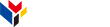 www.greatppt.com
Free Templates and Themes
Create beautiful presentations in minutes